电气控制与PLC技术
第四讲
第一讲
第二讲
第三讲
第五讲
项目7  按钮和接触器双重联锁的正、反转控制
线路的安装
1.1 训练目标
1.2 实训设备和元器件
目  

录
1.3 相关知识
1.4 训练内容和步骤
1.5 实训报告要求及考核标准
7.1 训练目标
掌握按钮和接触器双重联锁的正、反转控制线路安装方法。
熟悉双重联锁的正、反转控制的使用和正确接线。
7.2 实训设备和元器件
表7-1 实训设备和元器件明细表
7.3 相关知识
7.3.1 双重联锁的正、反转控制线路
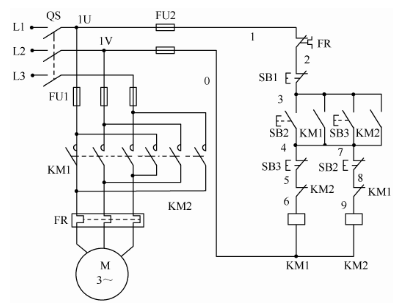 图7-1 三相异步电动机双重联锁的正、反转控制电路
7.3.1 双重联锁的正、反转控制线路
工作原理
（1）正转控制。按下按钮SB2→SB2常闭触点分断对KM2联锁（切断反转控制电路）；SB2常开触点后闭合→KM1线圈得电→KM1主触点闭合→电动机M启动连续正转。KMl联锁触点分断对KM2联锁（切断反转控制电路）。
（2）反转控制。按下按钮SB3→SB3常闭触点先分断→KM1线圈失电→KM 1主触点分断→电动机M失电；SB3常开触点后闭合→KM2线圈得电→KM2主触点闭合→电动机M启动连续反转。KM2联锁触点分断对KM1联锁（切断正转控制电路）。
（3）停止。按停止按钮 SBl→整个控制电路失电→KM1（或KM2 ）主触点分断→电动机M失电停转。
7.3.2 常用电器的故障及维修
1. 时间继电器的故障及维修
故障：延时不准确。
空气室密封不严或橡皮薄膜损坏而漏气，使延时动作时间缩短，甚至不延时→重新装配空气室
如果在拆装过程中或其他原因有灰尘进入空气通道，使空气通道受阻，继电器的延时时间就会变得很长→要拆开气室，清除空气室内的灰尘。
7.3.2 常用电器的故障及维修
2. 中间继电器的故障及维修
与接触器相同
7.3.2 常用电器的故障及维修
3. 自动开关的故障及检修
（1）手动操作的自动开关不能合闸
原因：失压脱扣器线圈开路、线圈引线接触不良、储能弹簧变形、损坏或线路无电。
应检查失压脱扣线圈是否正常、脱扣机构是否动作灵活、储能弹簧是否完好无损、线路上有无额定电压。
（2）电动操作的自动开关不能合闸
操作电源不合要求，应调整或更换操作电源；电磁铁损坏或行程不够，应修理电磁铁或调整电磁铁拉杆行程；操作电动机损坏或电动机定位开关失灵，应排除电动机故障或修理电动机定位开关。
7.3.2 常用电器的故障及维修
3. 自动开关的故障及检修
（3）失压脱扣器不能使自动开关分闸
反作用弹簧弹力太大或储能弹簧弹力太小，应调整更换有关弹簧；传动机构卡死，不能动作，应检修传动机构，排除卡塞故障。
（4）启动电动机时自动掉闸
过载脱扣装置瞬时动作整定电流调得太小，应重新调整。
（5）工作一段时间后自动掉闸
过载脱扣装置长延时整定值调得太短，应重调；热元件或延时电路元件损坏，应检查更换。
7.3.2 常用电器的故障及维修
3. 自动开关的故障及检修
（6）自动开关动作后常开主触头不能同时闭合
某相触头传动机构损坏或失灵，应检查调整该触头的传动机构。
（7）辅助触头不能闭合
动触头桥卡死或脱出，过载脱扣装置瞬时动作整定电流调得太小，应重新调整。
7.4 训练内容和步骤
1. 训练内容和控制要求
图7-1所示的三相异步电动机接触器联锁正、反转控制线路是实训线路。线路的动作过程：
先合上电源开关QS。
（1）正转控制。
（2）反转控制。
（3）停止。
2. 训练步骤及要求
（1）识读与分析三相异步电动机双重联锁正、反转控制线路的电气原理图，即图7-1。
（2）根据电气原理图绘制“正一反一停”实训线路的电气元件布置图，如图7-2所示，电气安装接线图如图7-3所示。
（3）检查各电气元件。
（4）固定各电气元件，安装接线。
（5）用万用表检查控制线路是否正确，工艺是否美观。
（6）经教师检查后，通电调试。
3. 注意事项
（1）检查主要电路。用万用表R×100Ω挡，断开FU2切除辅助电路，检查各相通路和换向通路。
（2）检查辅助电路。断开FU1切除主电路，用万用表笔放在0、1端子上，做以下几项检查：
检查启动和停机控制。
检查自锁线路。
检查按钮联锁。
检查辅助触点联锁线路。
4. 思考与练习
（1）为什么要采用双重联锁？
（2）如果单独采用按钮或接触器联锁，各有哪些弊端？
7.5 实训报告要求和考核标准
表7-2  实训考核标准
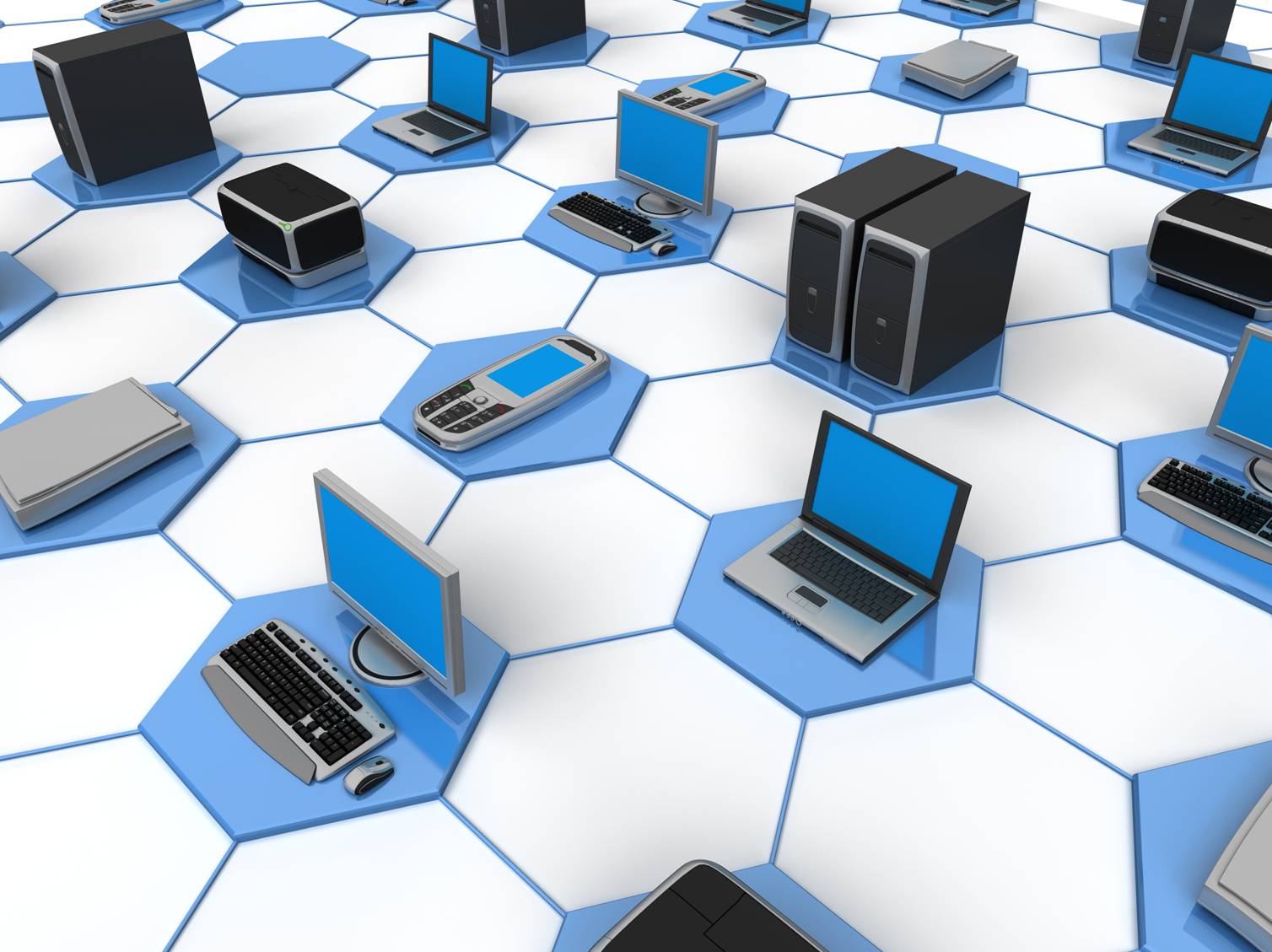 Thank  you!